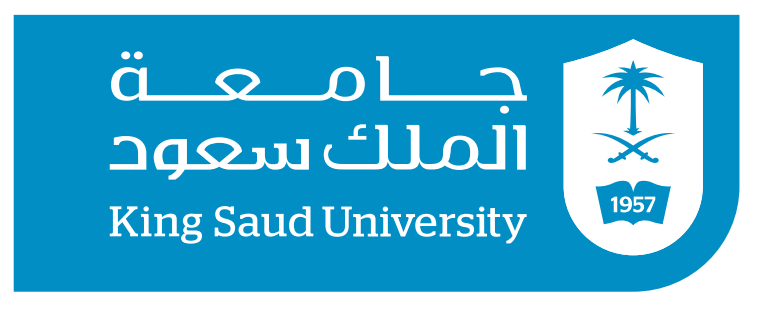 Workshop #1: Introduction to Graduation Project
Wednesday September 2nd at 10 am 
Capstone Committee
Department of Computer Science
Program Objectives
To teach senior students how to tackle large-scale real-world projects

Introduce senior students to scientific research

To help create a bridge between course-work and industry 

To help create a bridge course work and postgraduate studies
Overview of the Graduation Project (GP)
CSC 496:
Complete the project proposal, project management plan, project requirement specification, 
Present their work through a poster session

CSC 497:
Submit the final project and project report. 
Demonstrate and present the project 

CSC 496 and CSC 497 are marked separately
Project Tracks
Depending on the purpose of the project, a graduation project may be categorized as either:
Research-based or a software-product

Research-based projects are more related to asking scientific questions and investigating their answers

Product-based projects are focused on a high-quality, functioning product that serves specific purpose, and does not necessarily answer any scientific question
GP Deliverables  (1st Semester)
GP Deliverables (2nd semester)
End of GP submission
Two copies  of  the  bound  report  to be submitted to the department 
One regular copy to be given to the examiner by the due date (mailbox)
Upload the project online using the Web portal:
Report ( and Poster(496)/ PowerPoint presentation(497))
Code (complete source code of the project) (497)
Demo (497) (the  executable  in  working  order  and  a  readme  file  containing  the information about the software requirements (tools) and hardware requirements for the GP as well as the instructions or the steps (soft copy of the user manual) for running the GP executable).
Evaluation Criteria
Poster Session (1st Semester)
Two hours poster session on the first day of examination

Students prepare a poster presenting their work

Students should be prepared to answer questions about their project

Each project will be examined by four examiners

Posters should be printed by the students prior to examination day
Mark Allocation Policy  (1st Semester)
Presentation  (2nd Semester)
Students prepare a 20 min. presentation

Presentation include all aspects of the project

Presentation include a 5 min live demonstration of the product in case of software project

For research projects, the presentation must include experimental results.
Mark Allocation Policy (2nd Semester)
Software/Product Template
Introduction
Problem Description
Literature Review
Software Project Management Plan (SPMP)
Software Requirement Specification (SRS)
Software Design Description (SDD)
Software Test Documentation (STD)
Conclusion
Research Template
Introduction
Problem Description
Proposed Approach
Literature Review (Background)
Results  
Preliminary Results (Semester 1)
Experimental Results (Semester 2)
Analysis and Discussion
Conclusion
Q/A